STOP
Prioriteringsmatrice – gennemgå samtlige fund med projektteamet og prioritér
Version 1, december 2024
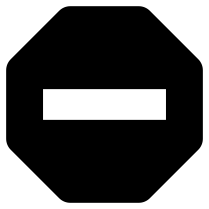 Udfyld med indsigter inddelt i tre kategorier:

Gør det:
____________________________________________________________________________________________________________________________________________________________

Overvej yderligere:
____________________________________________________________________________________________________________________________________________________________

Afvent: ____________________________________________________________________________________________________________________________________________________________
HØJ
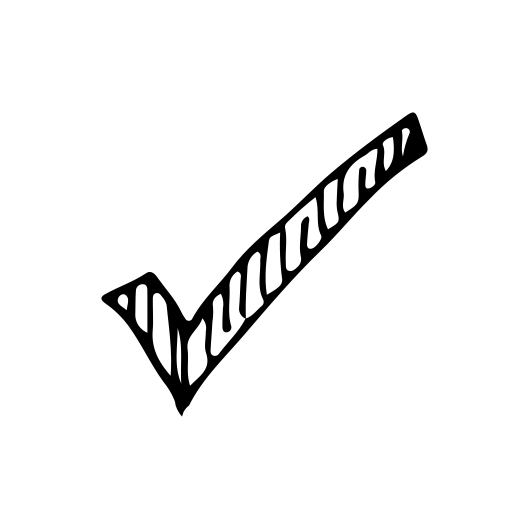 Gør det
Overvej
Yderligere
Brugervenlighedsværdien for brugerne
Kritiske fejl eller friktion?
Risikovurdering:
Teknisk
Juridisk
Økonomisk
Politisk
Afhængigheder
Andet?
Stor risiko
Afvent
Lav risiko
LAV
HØJ
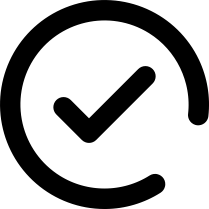 Gør det
Hvor realiserbar er ændringen?
Teknisk, økonomisk, juridisk (andet)
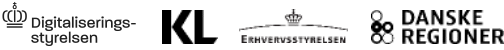